Débuter avec l’ordinateur 
de la Région
Formation Dane
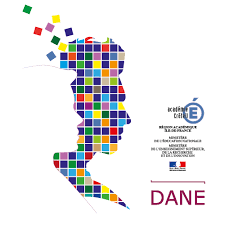 Objectifs de la formation
[Speaker Notes: créer une communauté d’usagers finalitéformation des élèves]
Formation des ENSEIGNANTS 
par la DANE
Formation des ÉLÈVES par les ENSEIGNANTS
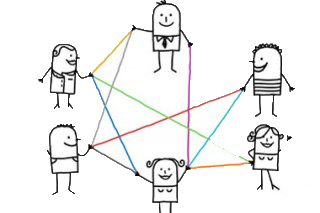 Accompagnement par les pairs
[Speaker Notes: Les tablettes de la Région Ile de France sont livrées déjà prêtes à l’emploi. C’est un partenariat
-Android 9.0 
- Processeur MediaTek MT8167B  
- Écran 10’’ 1280x800 px 
- Stockage 32 Go / Mémoire vive 2 Go 
- Autonomie jusqu’à 8h 
- Connectiques : Micro-SD / Micro-USB / Prise 
jack 3,5 mm]
Les différents Intervenants 
et
L’accompagnement des équipes
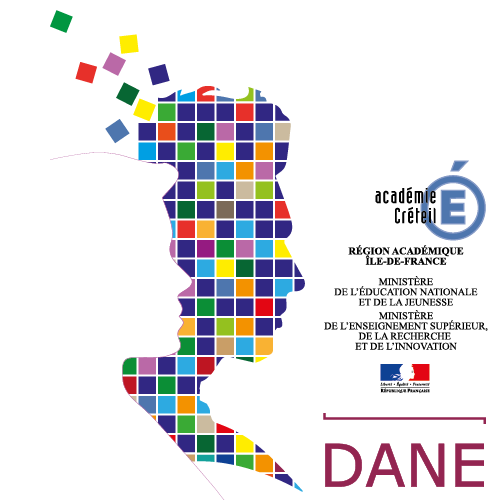 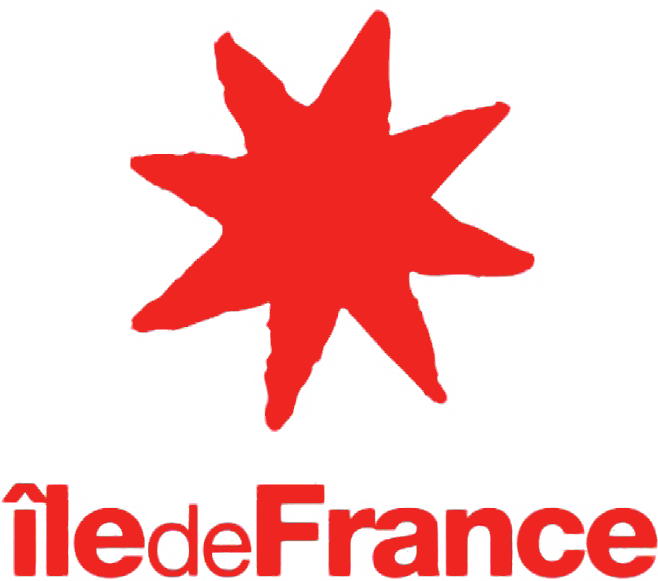 Accompagnement de proximité
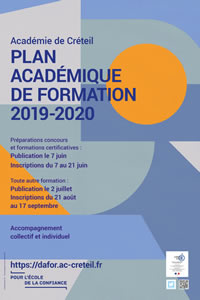 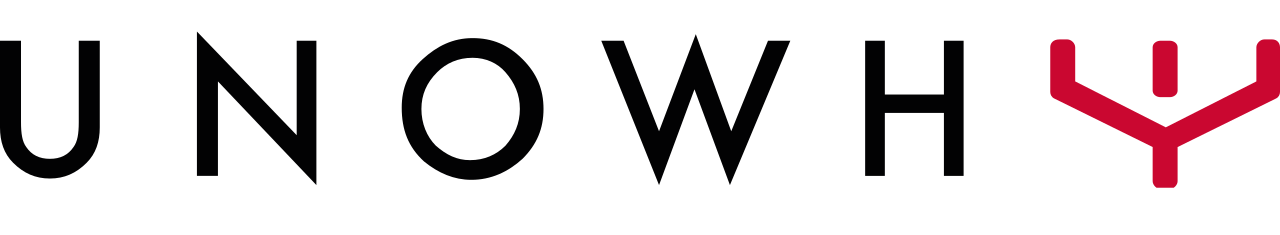 Formation ANT
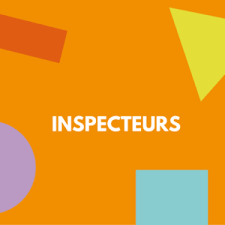 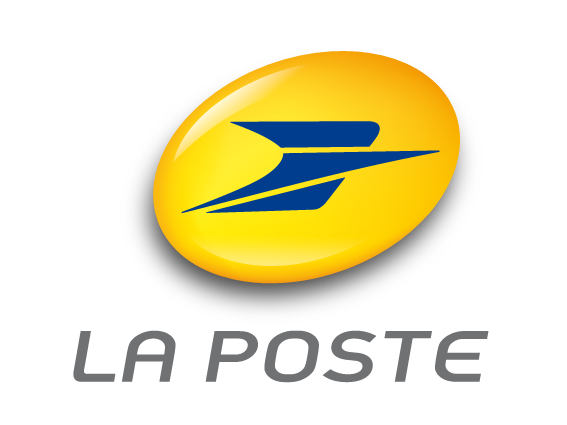 Formateurs académiques disciplinaires
Descriptif de l’ordinateur
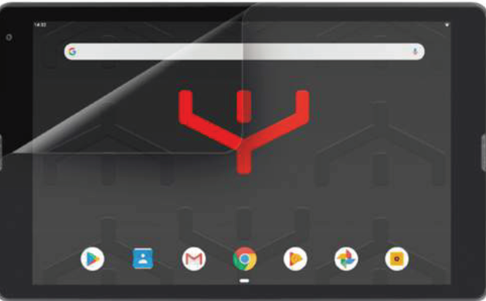 Windows™ 10 Pro Education, Processeur Intel® Celeron N3450 - 4 cœurs
4 Go de RAM
Disque Dur de 64 Go SSD.Webcam de 2 Mpx
Touchpad et lecteur d’empreinte. Carte micro-SD
Port mini HDMI
Port USB 2.0 et d'un port USB 3.0.Le voyant d’alimentation et le bouton marche/arrêt sont visibles sur le clavier de l’appareil.
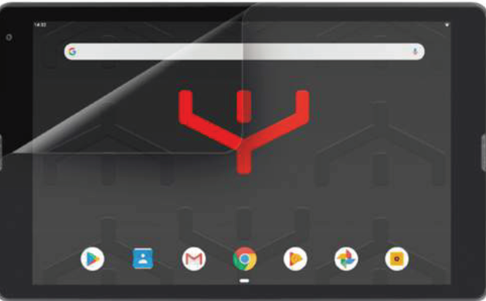 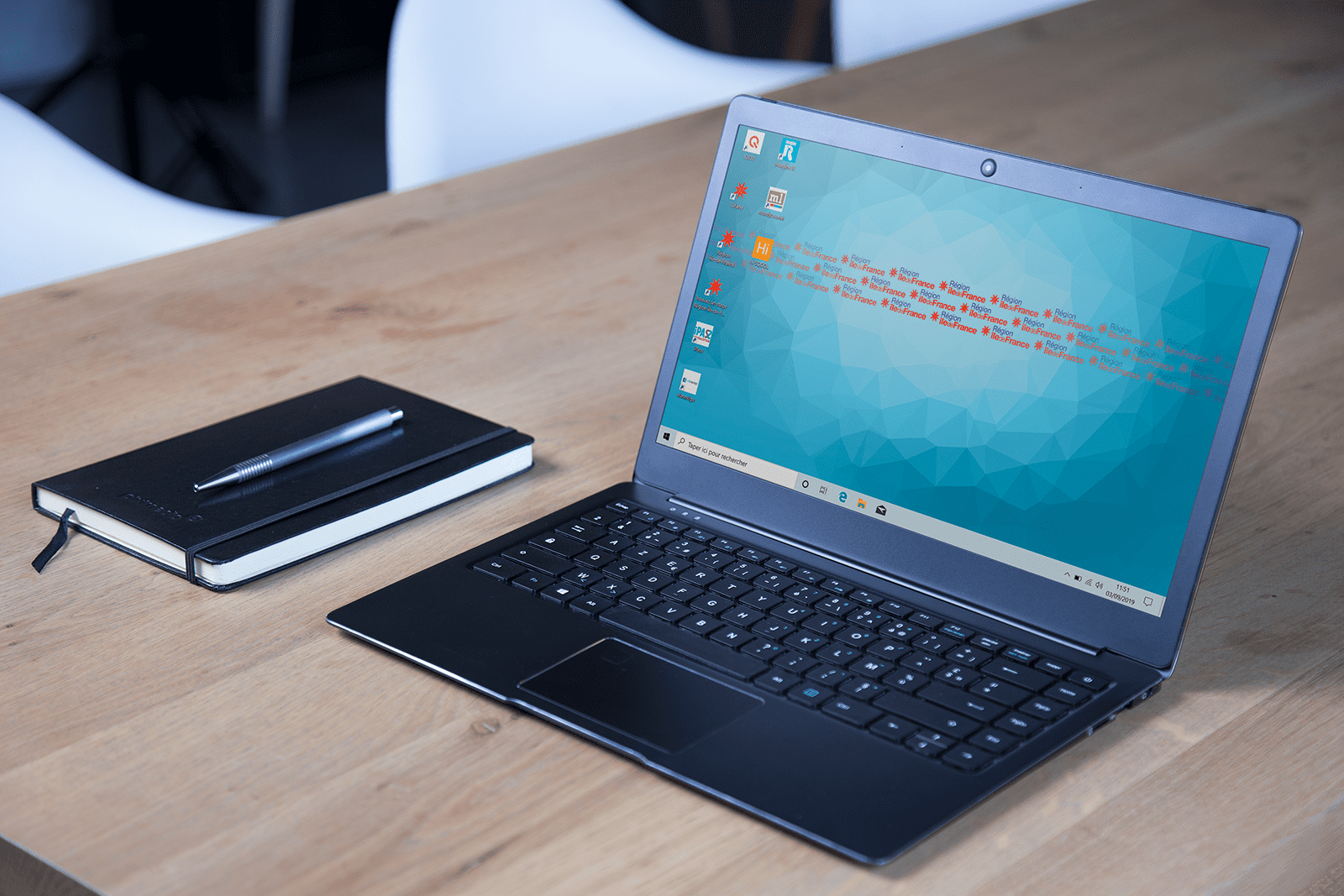 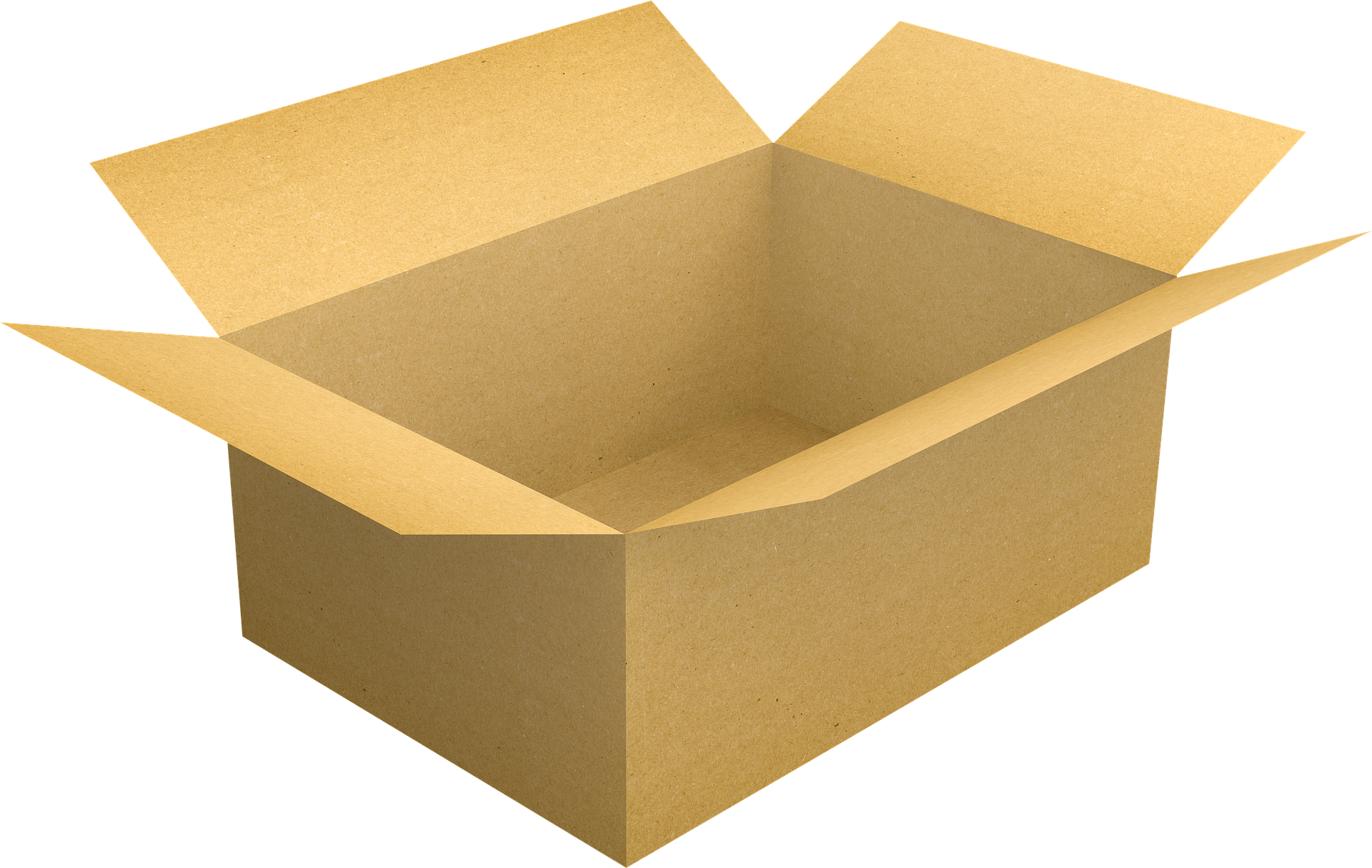 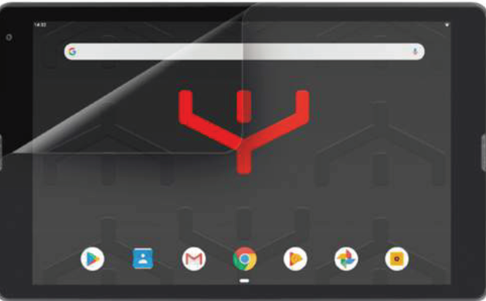 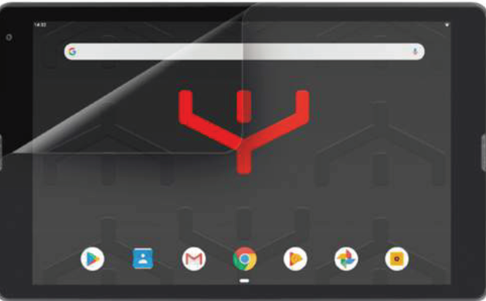 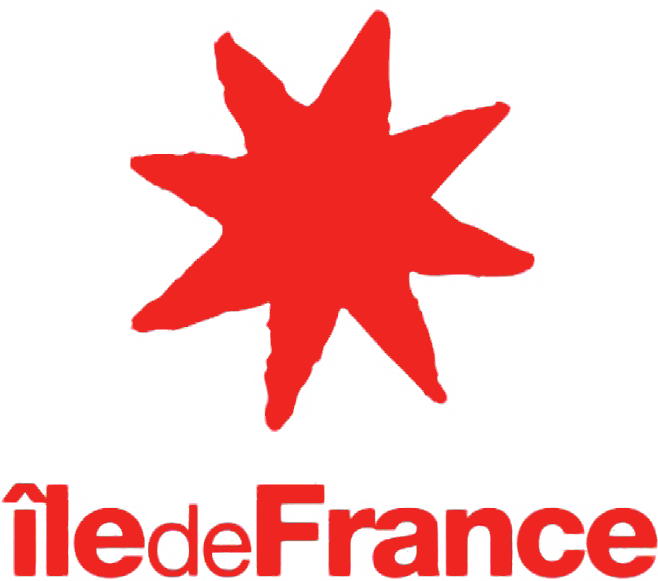 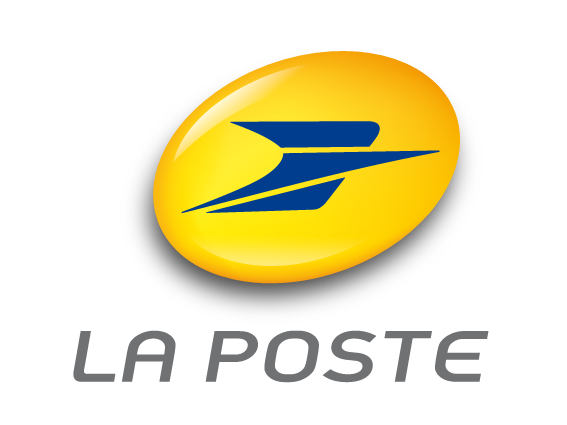 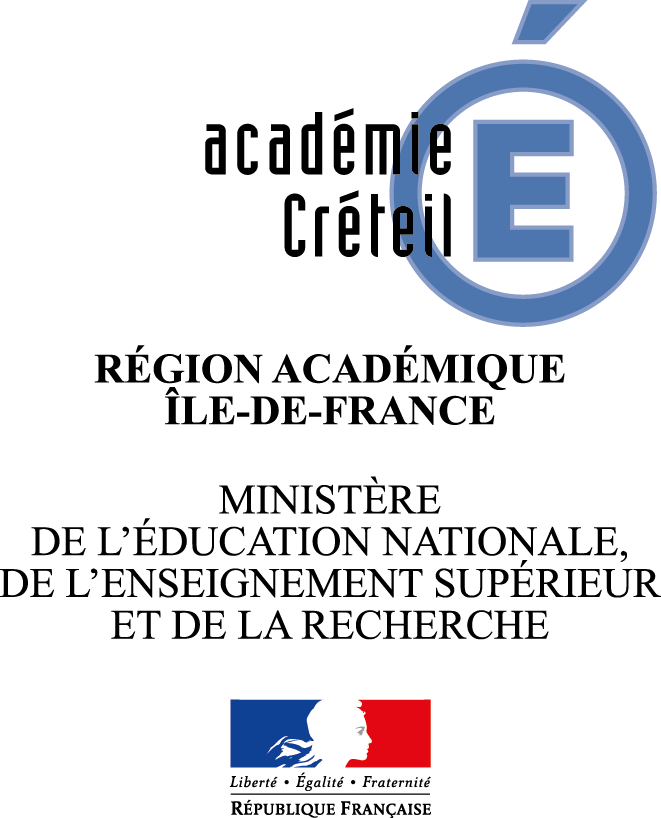 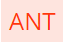 [Speaker Notes: Les tablettes de la Région Ile de France sont livrées déjà prêtes à l’emploi. C’est un partenariat
-Android 9.0 
- Processeur MediaTek MT8167B  
- Écran 10’’ 1280x800 px 
- Stockage 32 Go / Mémoire vive 2 Go 
- Autonomie jusqu’à 8h 
- Connectiques : Micro-SD / Micro-USB / Prise 
jack 3,5 mm]
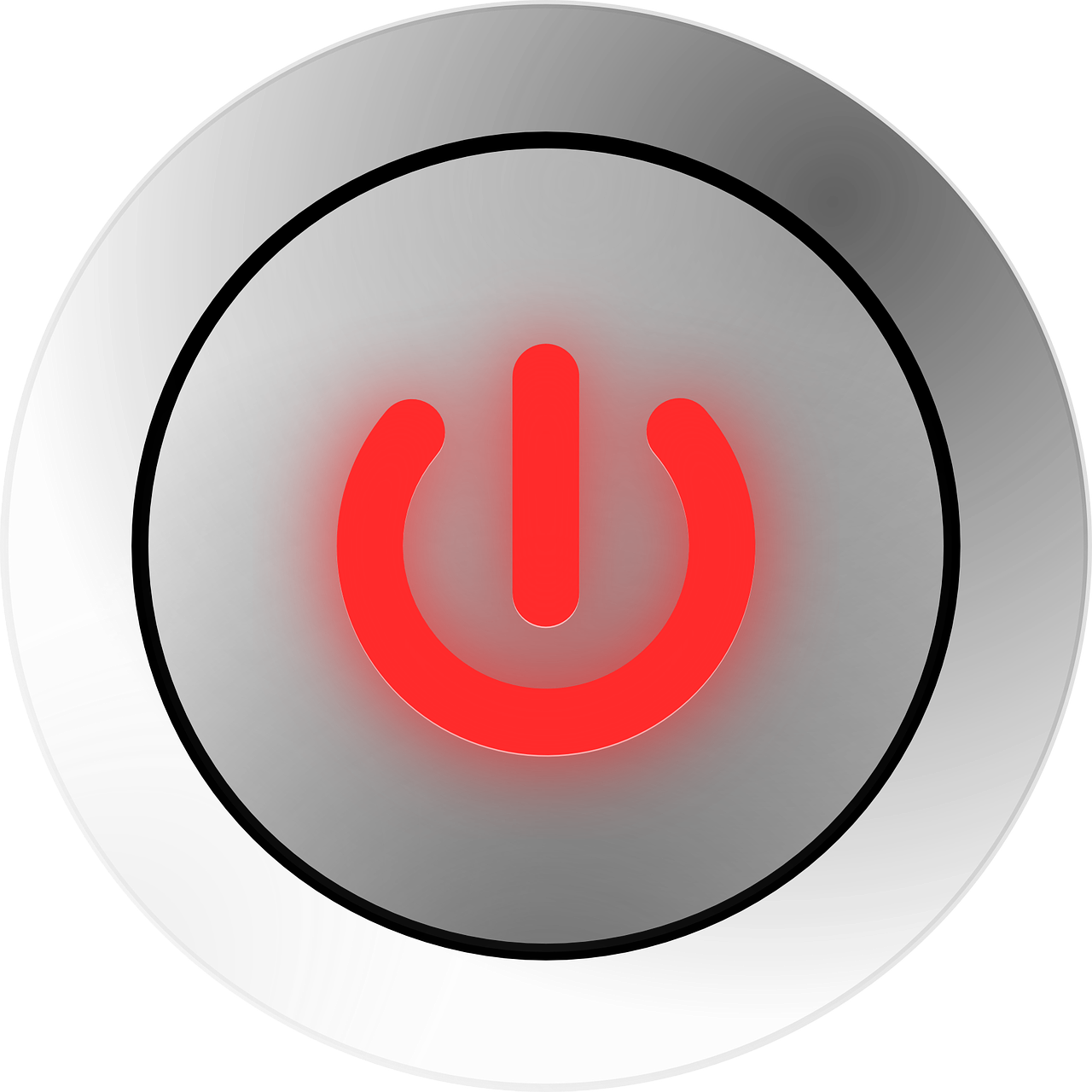 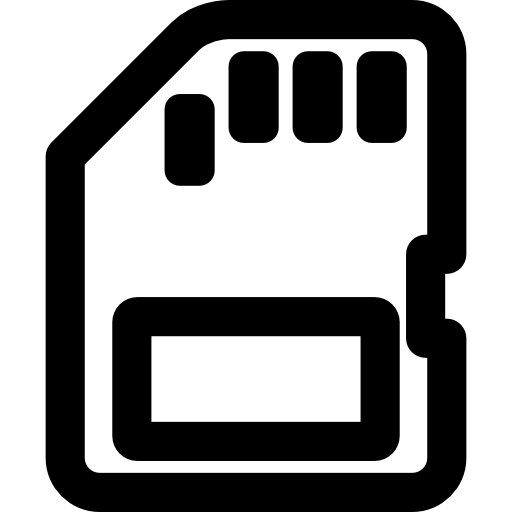 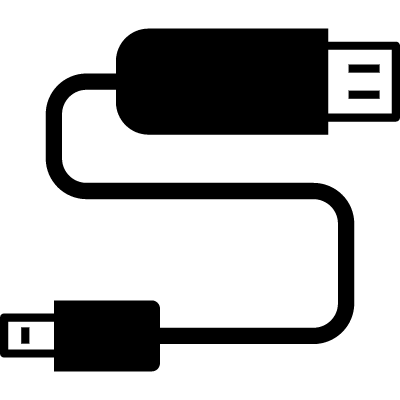 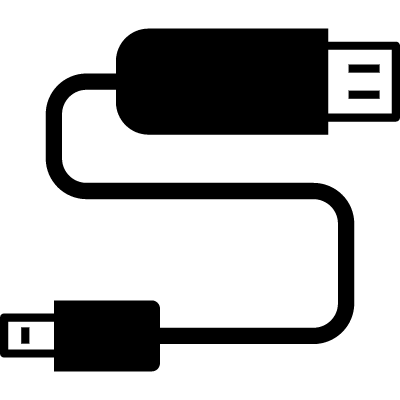 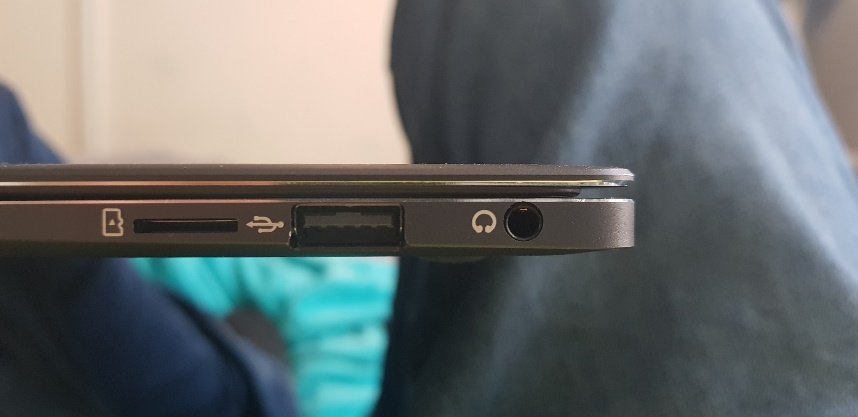 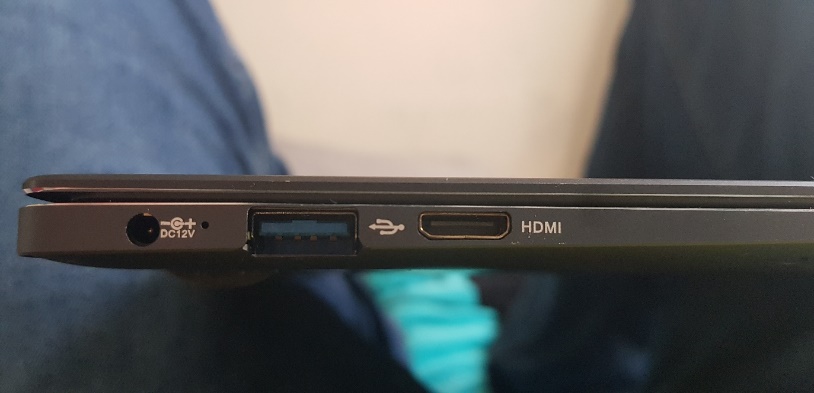 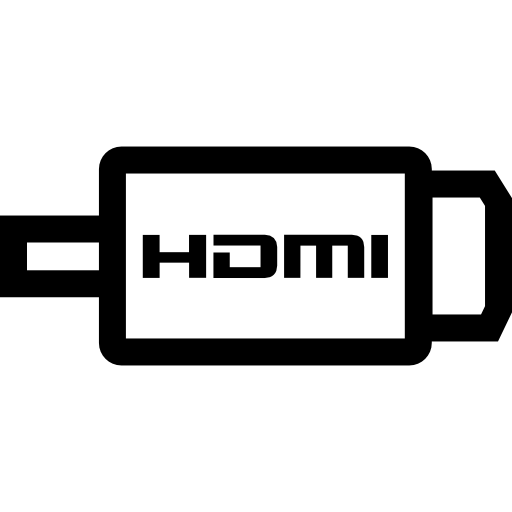 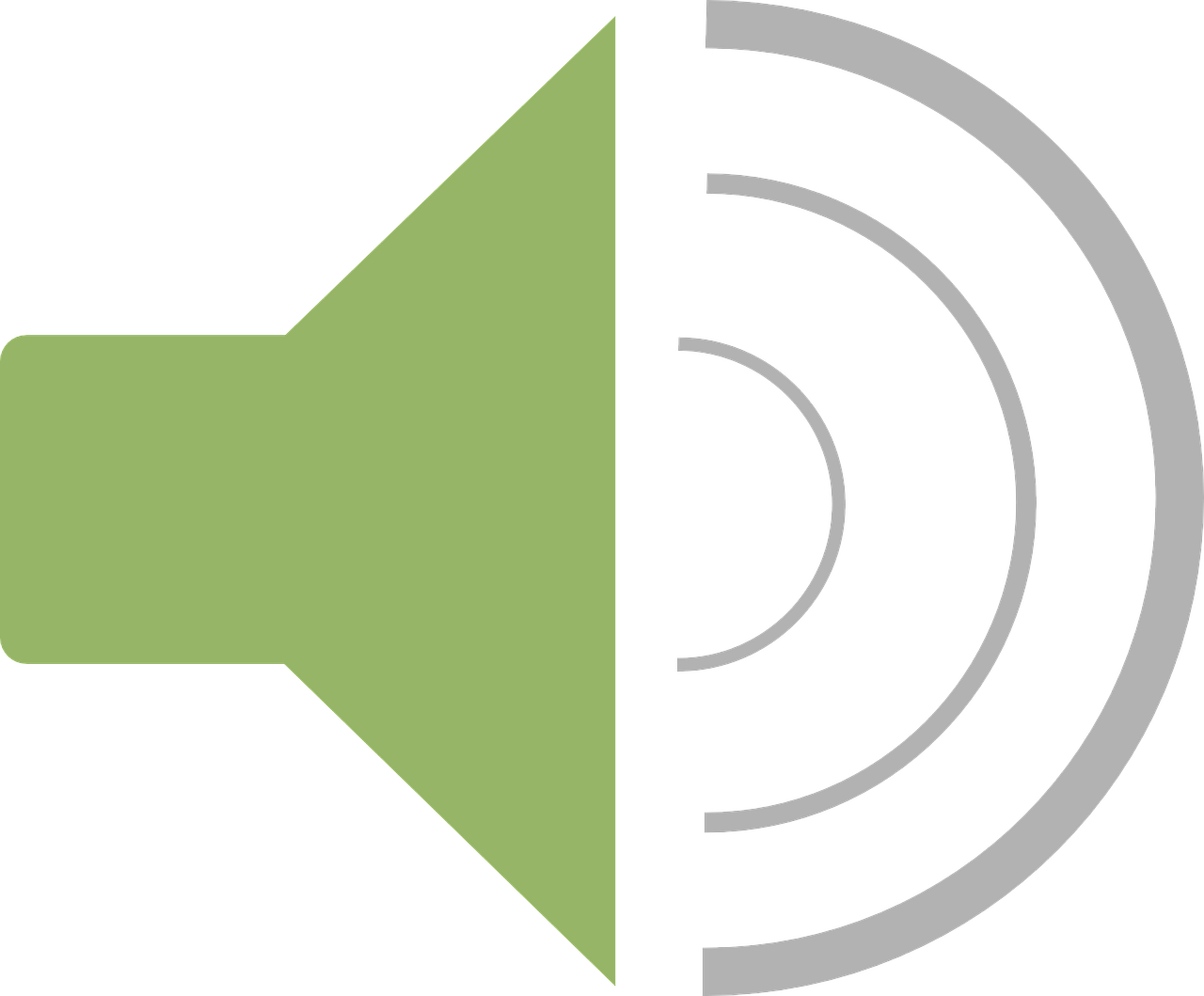 Mini HDMI
Premier démarrage 
de l’ordinateur sans le wifi
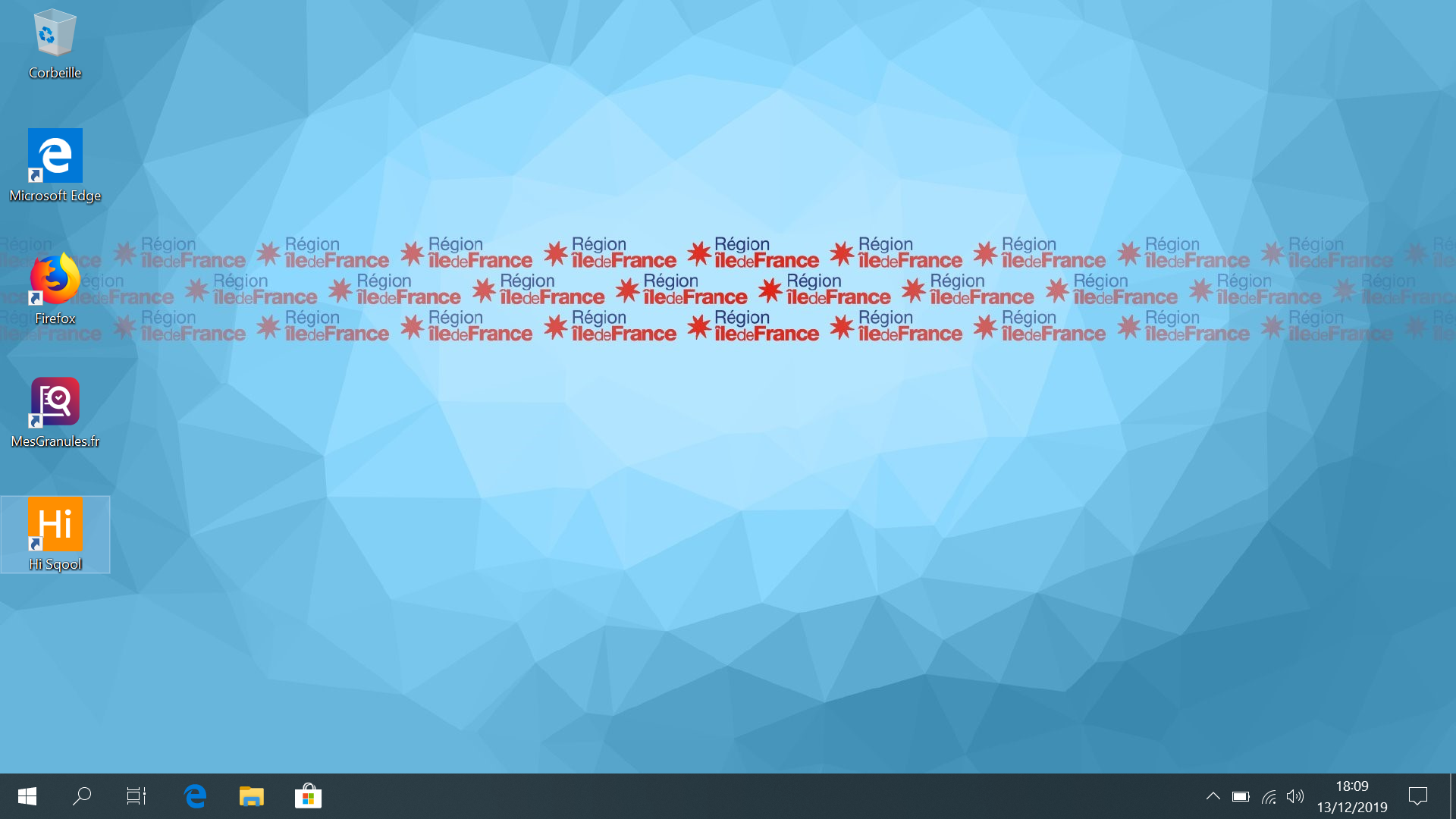 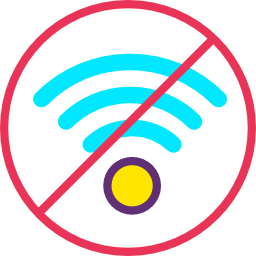 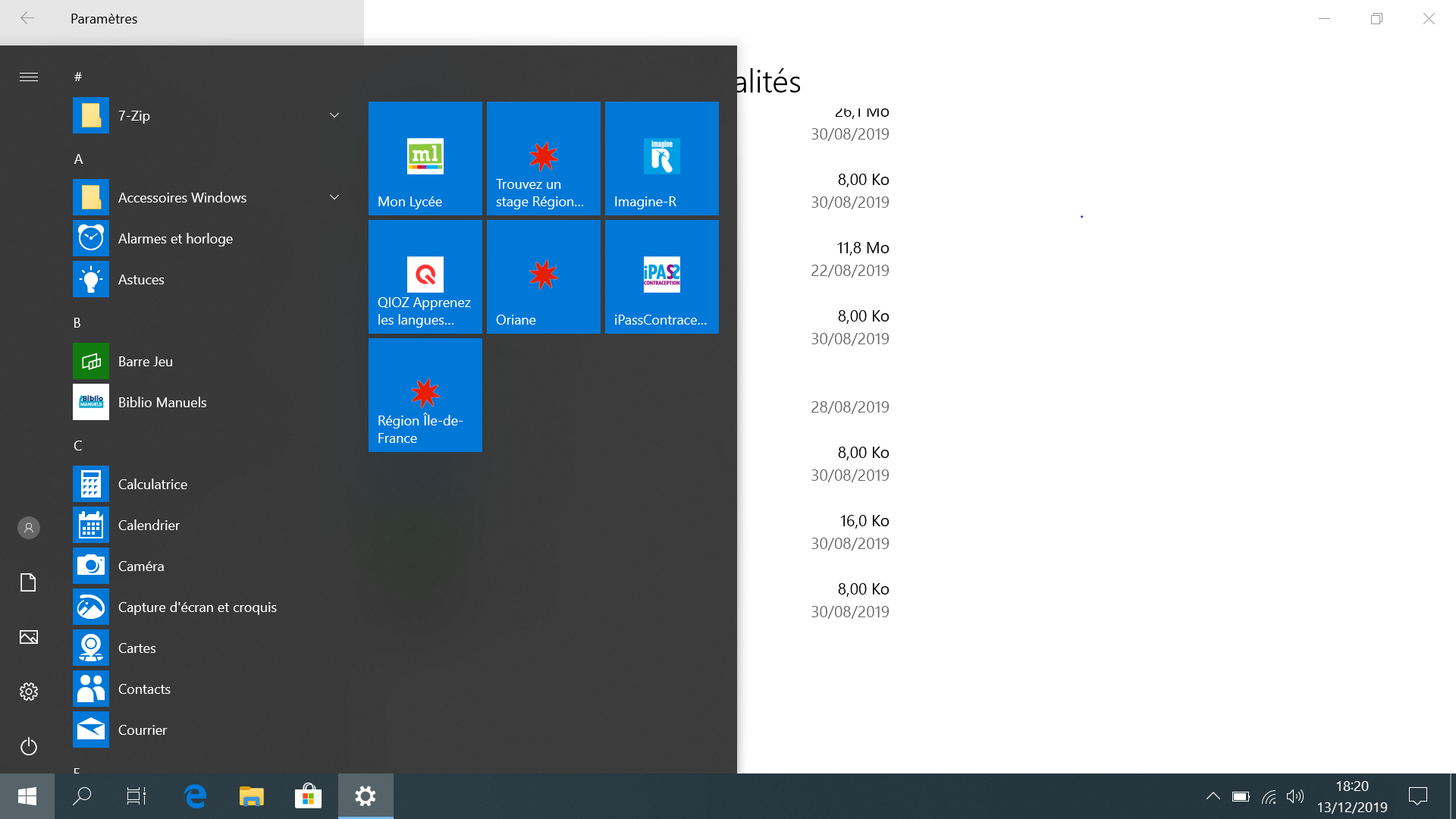 [Speaker Notes: Avant l’établissement d’une connexion Wifi, 
Descriptif très rapide des  applications par défaut :]
Première connexion wifi et
Enrôlement de l’ordinateur
[Speaker Notes: un état basique avec lequel on ne pourra pas faire grand chose (il n’y aura pas les manuels numériques du lycée, pas les applications, …). Expliquer qu’un administrateur est désigné pour piloter l’ensemble des tablettes associées au lycée (cette association s’appelle enrôlement, l’outil de pilotage se nomme MDM), par exemple pouvoir envoyer sur toutes les tablettes des lycées des applications.Il faut donc au plus vite “enrôler” nos tablettes.]
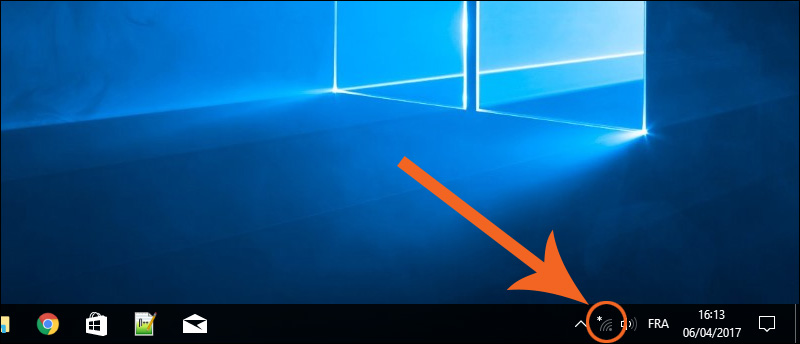 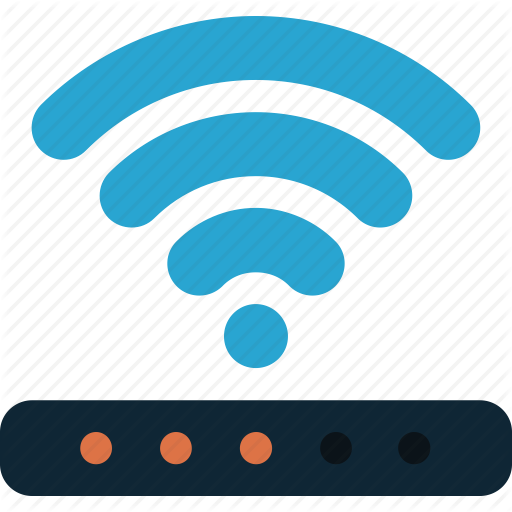 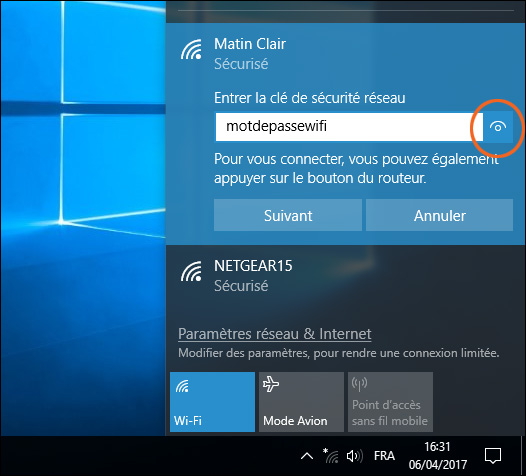 [Speaker Notes: Vous devez maintenant connecter votre terminal à un réseau. C’est à ce moment que débute l’opération d’enrolement de la tablette. L’enrolement est un acte technique qui permet au MDM de gérer la tablette à distance. Cette opération s’effectue une seule fois et passe par l’installation d’une application HI Sqool. 
Attention :
L’application Hi SQOOL n’étant pas pré-installée par défaut, elle s’installera et s'ouvrira automatiquement lors de la première connexion à internet. Cette opération est indispensable pour que votre tablette soit soumise au MDM.]
Finalisation de l’enrôlement 
de l’ordinateur
[Speaker Notes: L’enrôlement consiste en l'association de la tablette ou du PC à votre compte utilisateur. Vous aurez ainsi accès aux applications, applications manuels et ressources pédagogiques déployées par le MDM.]
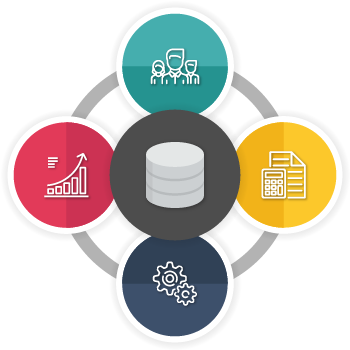 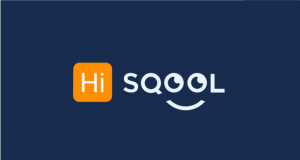 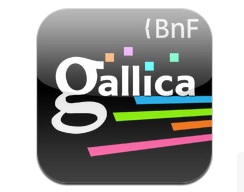 MDM
[Speaker Notes: Vous constatez quand vous vous rendez dans la liste des applications que l’application Hi-Sqool s’est installée.
Suivant la configuration choisie par votre gestionnaire MDM d’autres applications peuvent être apparues
Démo déploiement d’appli; Gallica. En amont on a déjà paramétré sur le MDM le déploiement des liseuses, de WPS, VLC, du PdfReader Xodo]
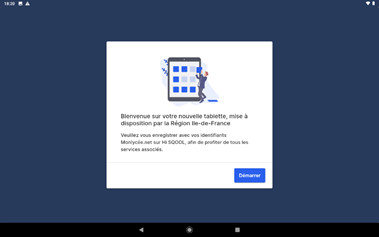 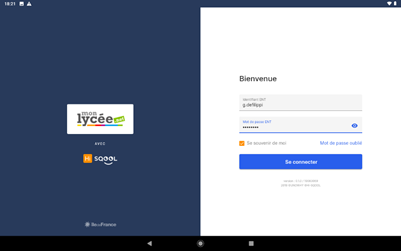 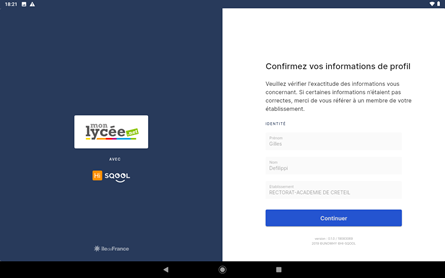 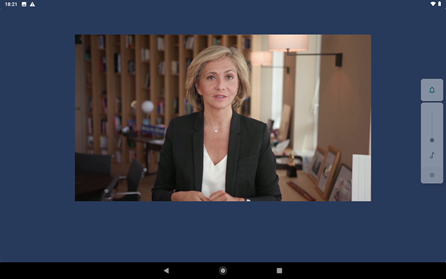 [Speaker Notes: Vous constatez quand vous vous rendez dans la liste des applications que l’application Hi-Sqool s’est installée.
Suivant la configuration choisie par votre gestionnaire MDM d’autres applications peuvent être apparues
Démo déploiement d’appli: Gallica. en amont on a déjà paramétré sur le MDM le déploiement des liseuses, de WPS, VLC, du PdfReader Xodo]
Accéder aux manuels via l’ENT
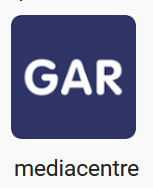 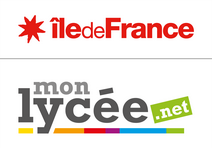 Dans les applications, cliquez sur 
Mediacentre (GAR)
pour  accéder aux manuels numériques.
Connectez-vous à Monlycée.net
[Speaker Notes: en amont vérifier le GAR et l’affectation]
Cliquez alors le manuel que vous voulez consulter
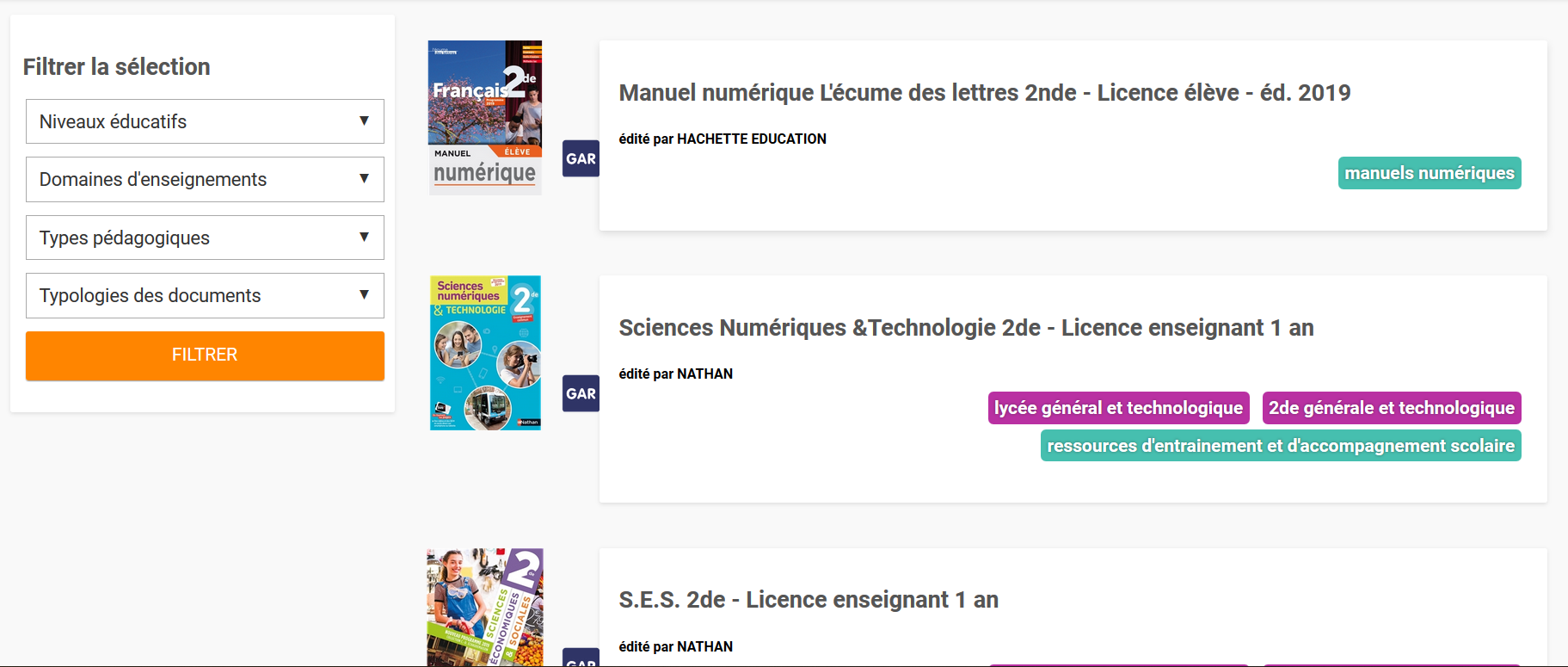 Rendre les manuels 
disponibles hors connexion
[Speaker Notes: L’enrôlement consiste en l'association de la tablette ou du PC à votre compte utilisateur. Vous aurez ainsi accès aux applications, applications manuels et ressources pédagogiques déployées par le MDM.]
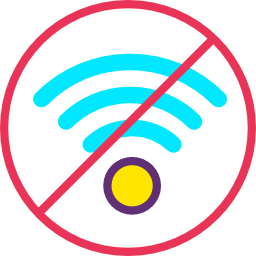 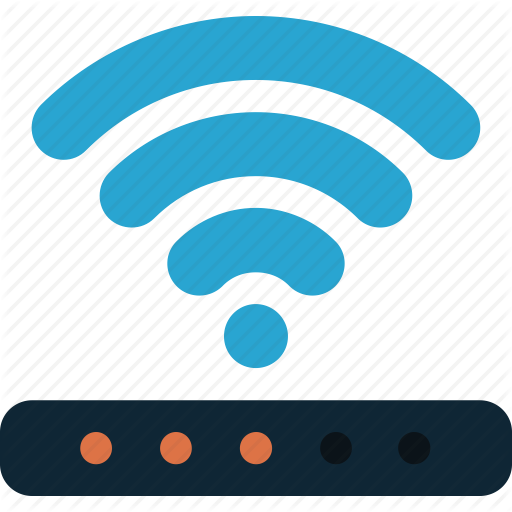 sans ...
avec ...
Ou alors ...
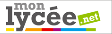 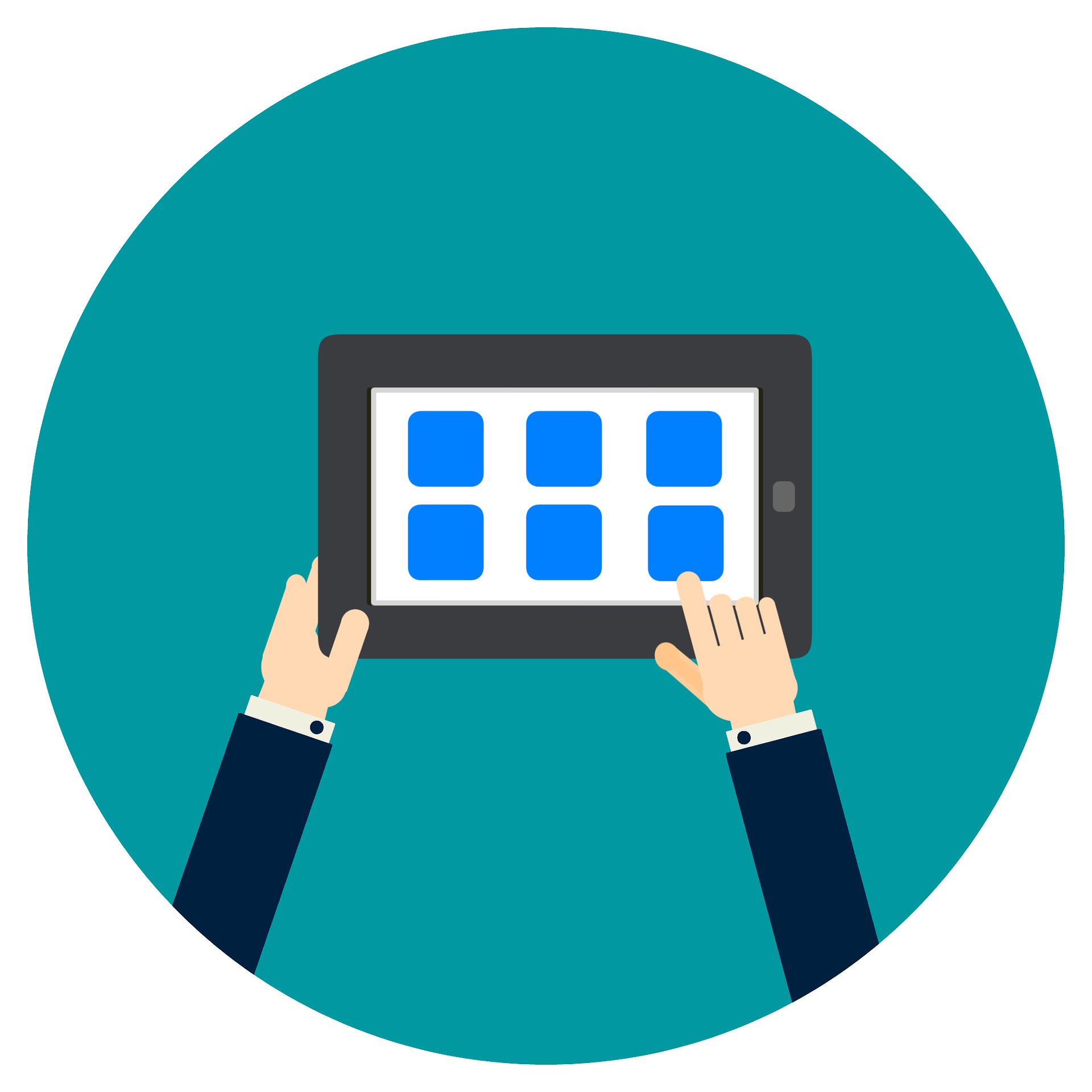 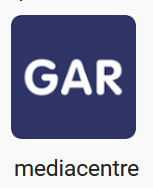 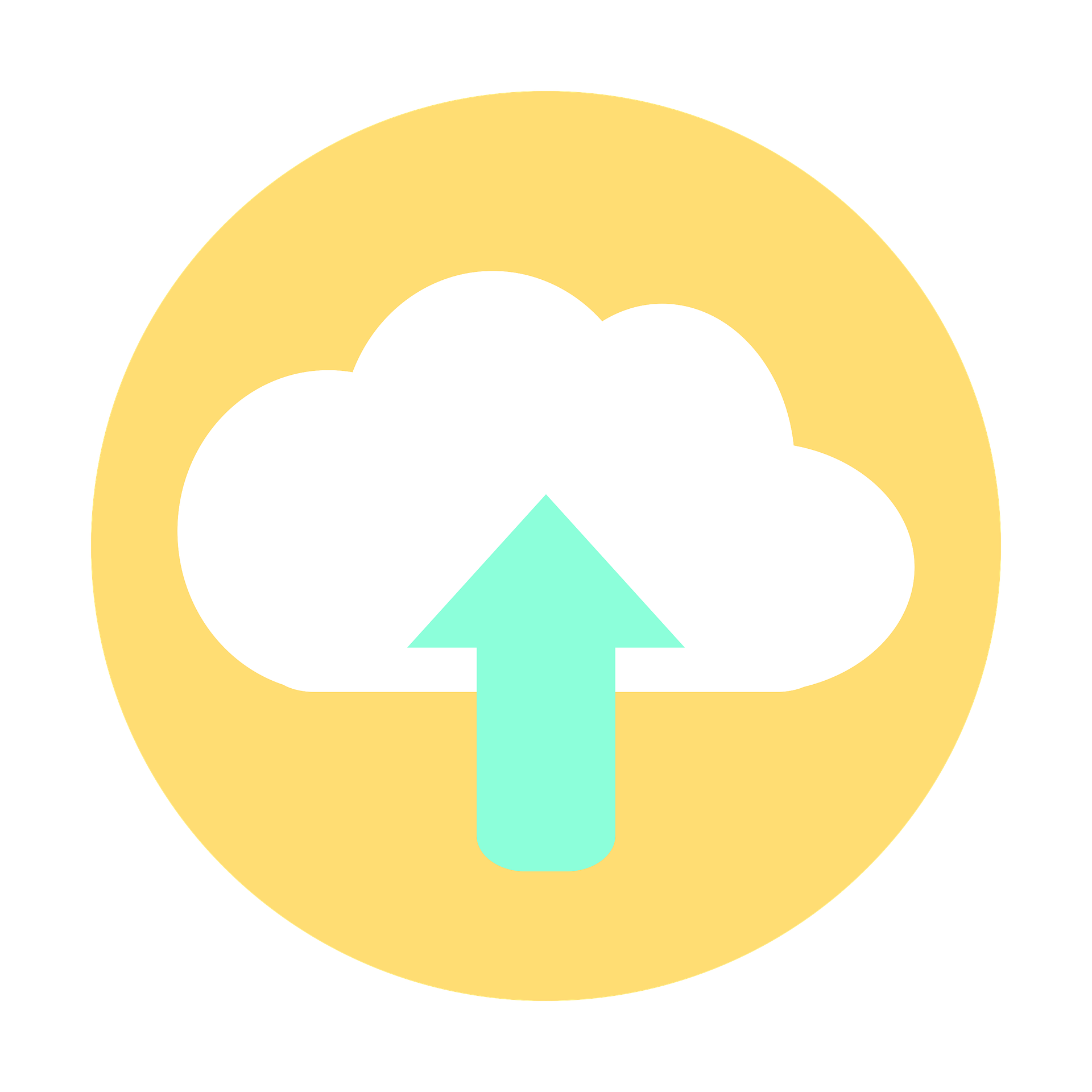 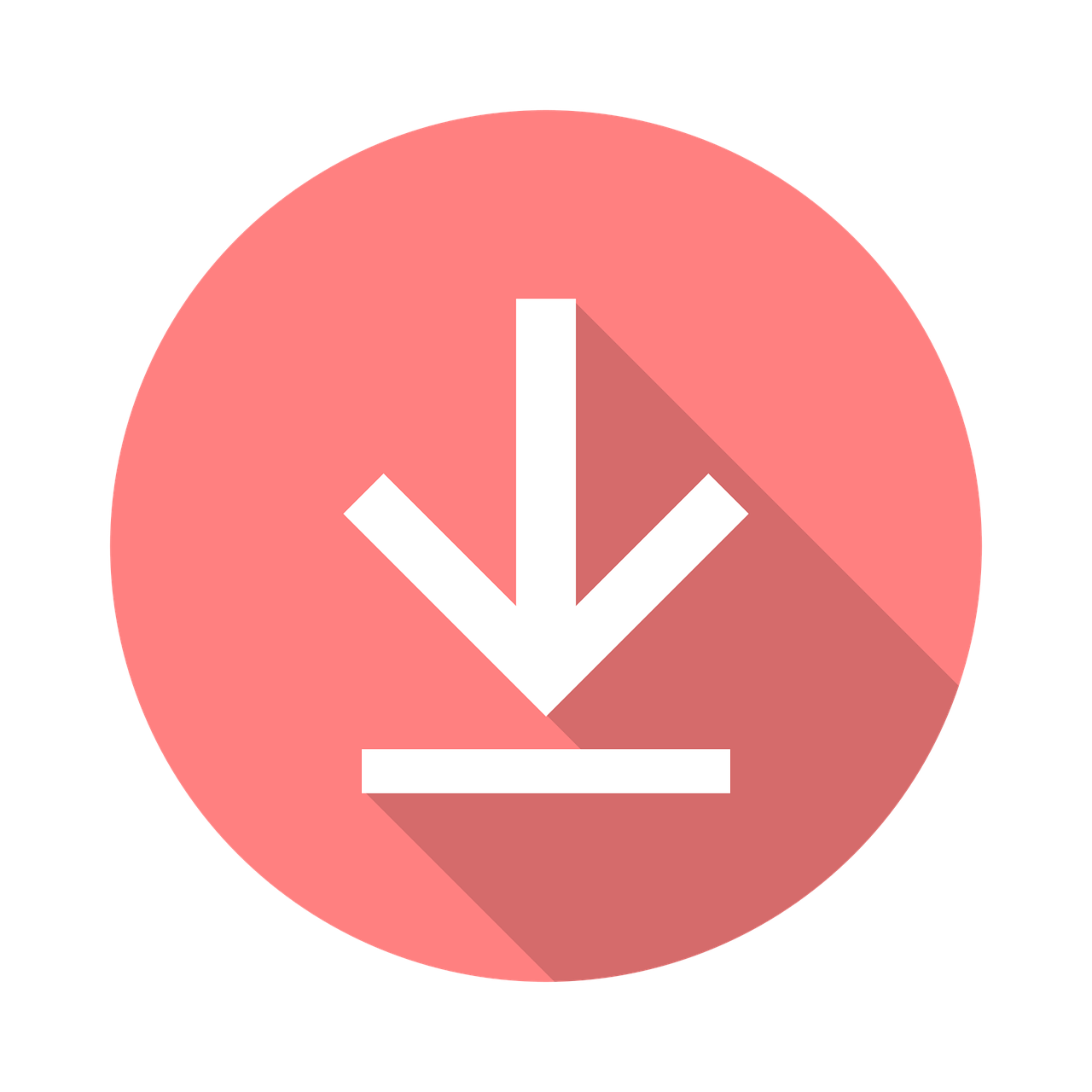 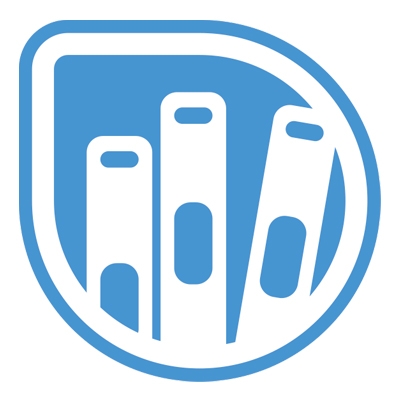 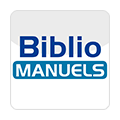 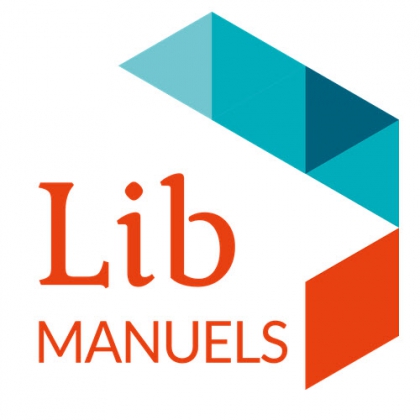 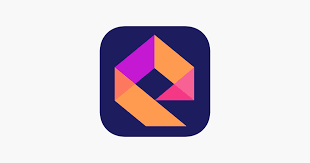 [Speaker Notes: Télécharger le manuel en local. cf tuto pas en direct pour ne pas surcharger la bande passante.]
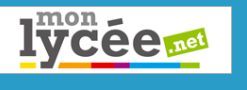 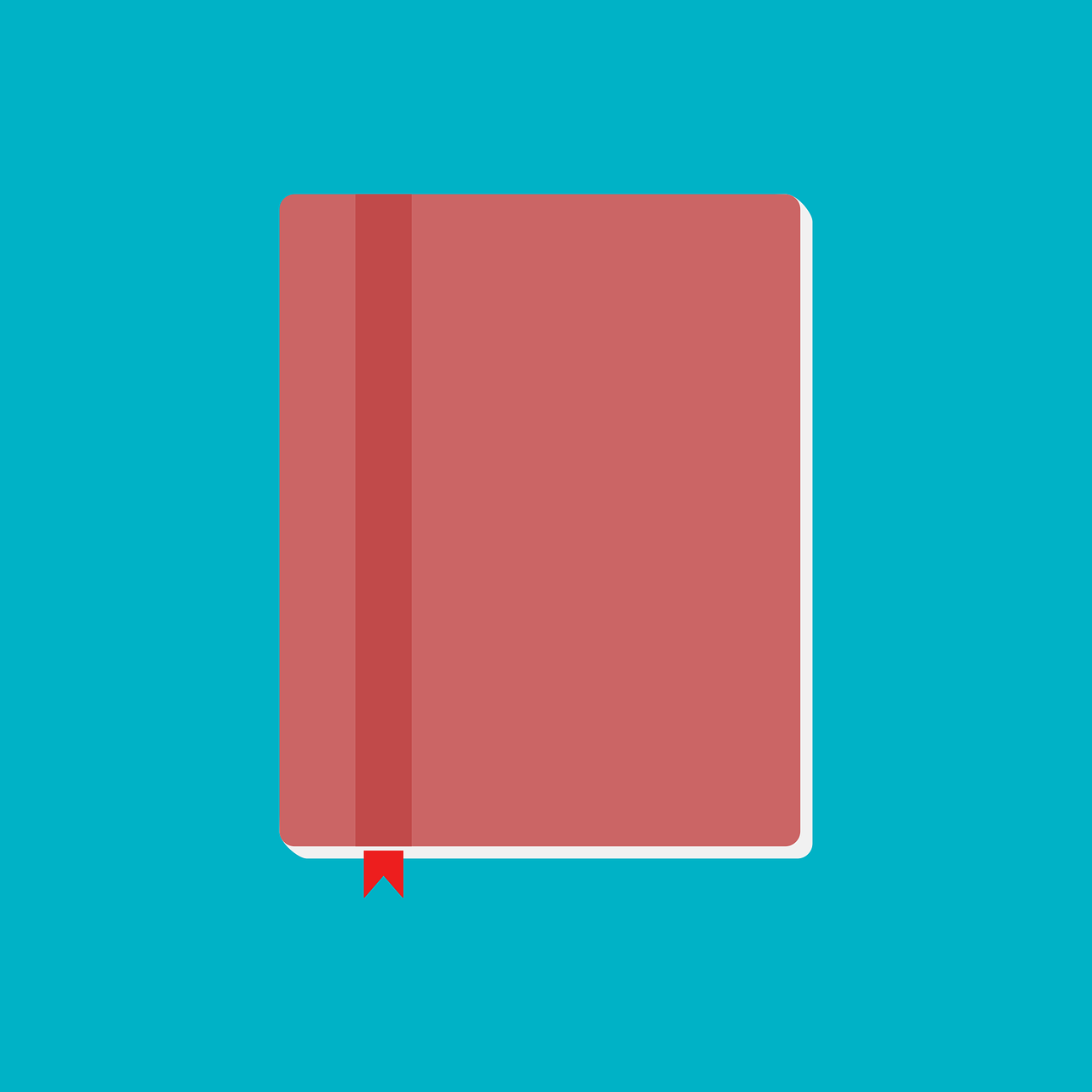 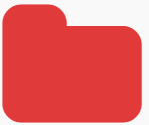 Tutos DANE
[Speaker Notes: Télécharger le manuel en local. cf tuto pas en direct pour ne pas surcharger la bande passante.]
Premiers usages “métier”
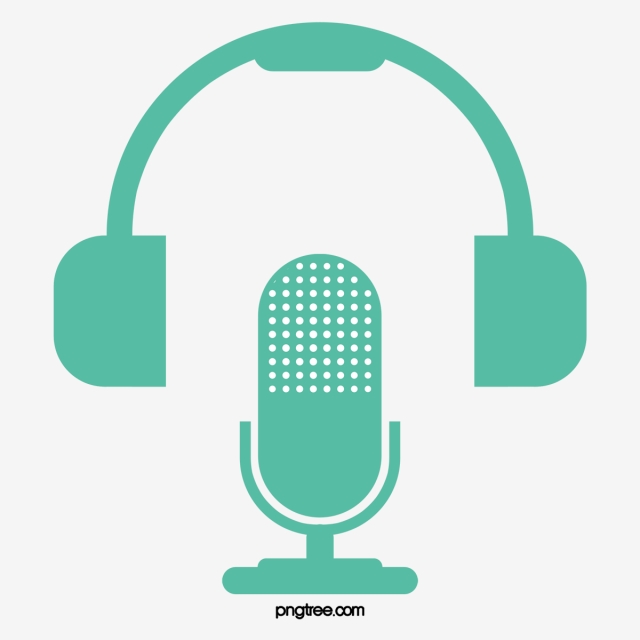 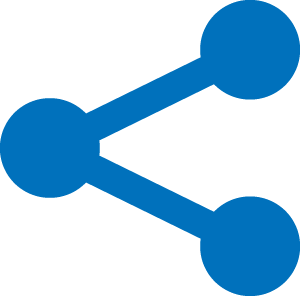 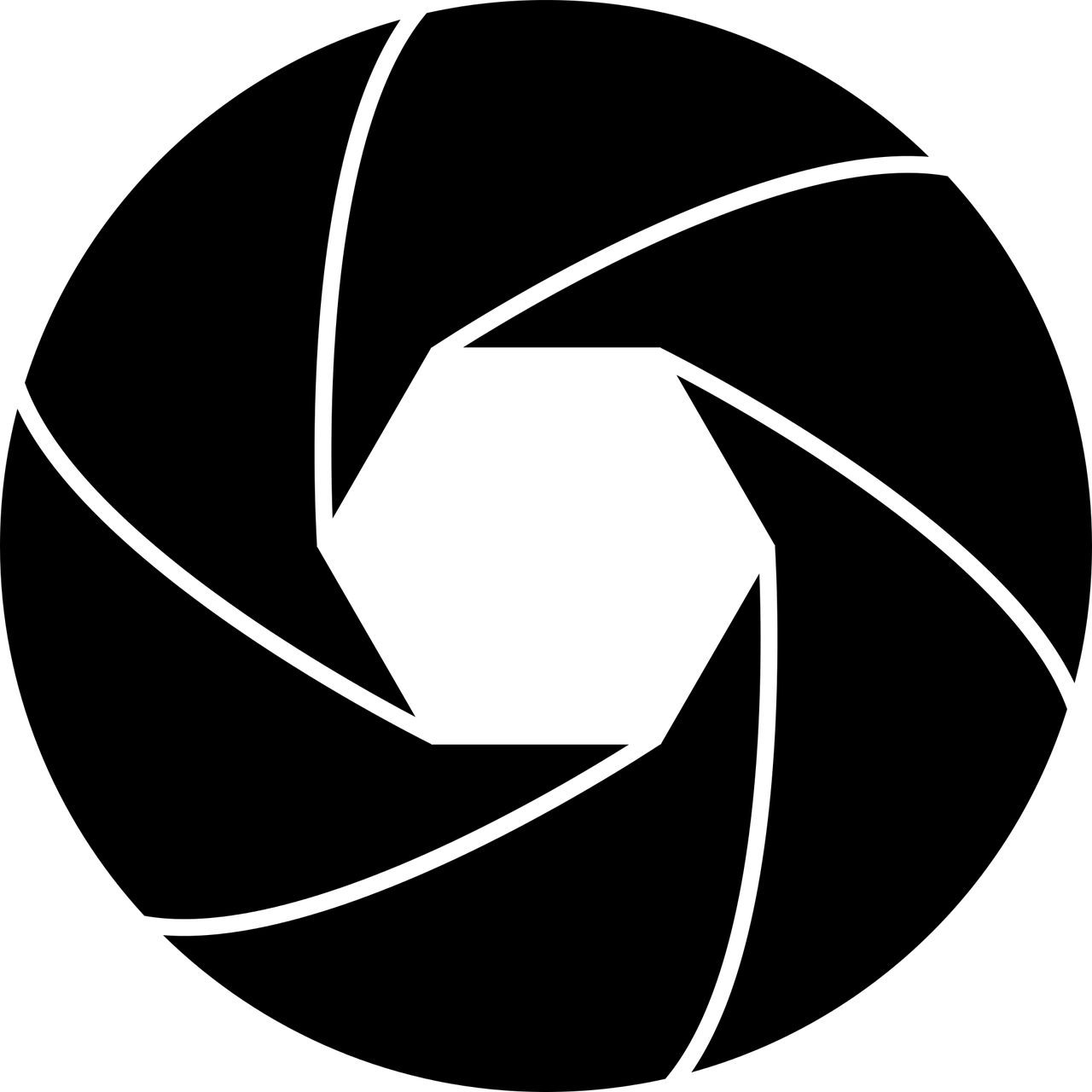 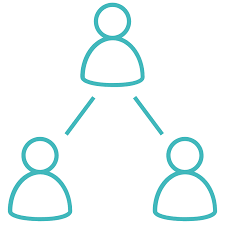 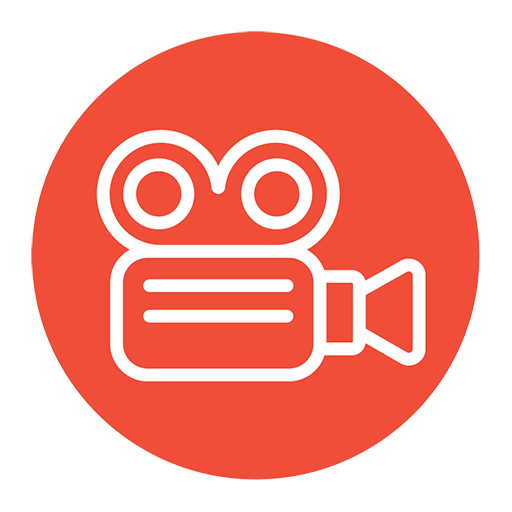